אנרגיה פוטנציאלית
כובדית
אנרגיית גובה
Eh
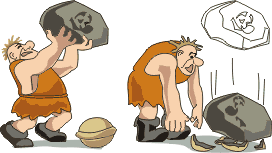 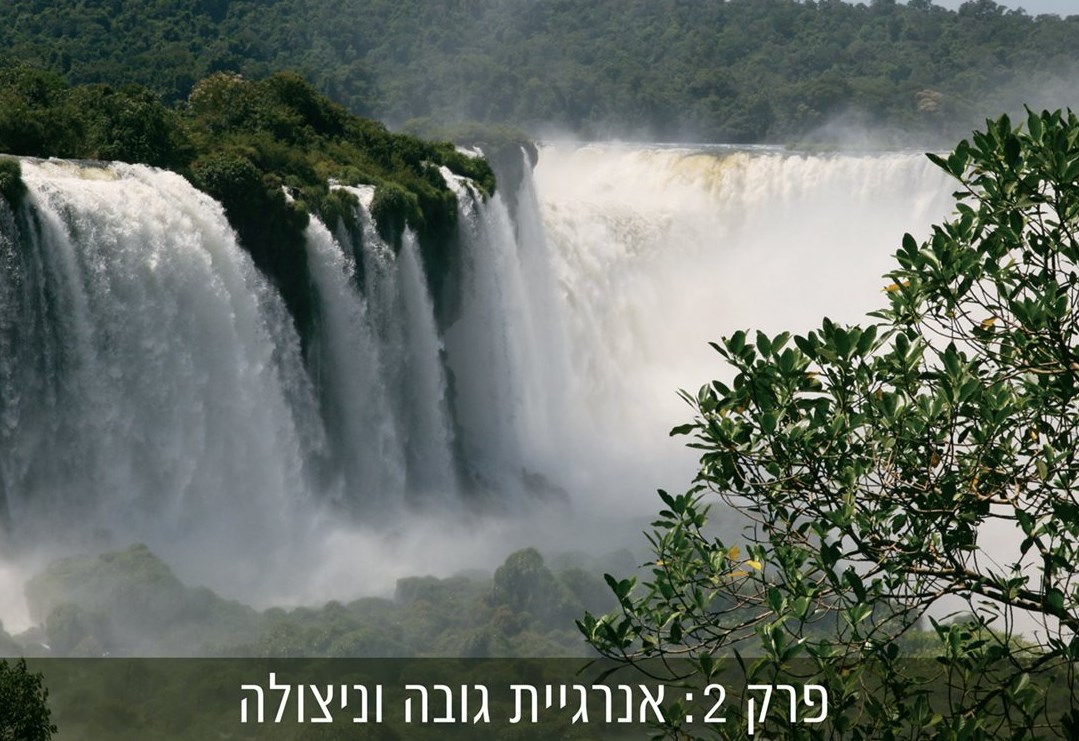 אנרגיית גובה יש לכל גוף מורם
האם לכל גופים מורמים יש אותה כמות של אנרגיית גובה?
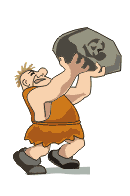 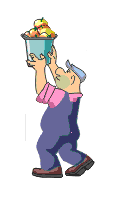 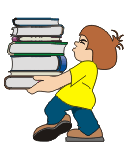 במה תלויה אנרגיית גובה?
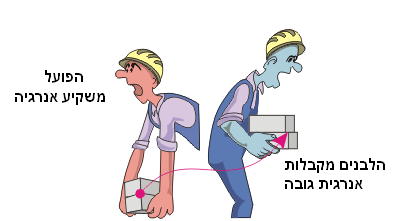 h1
h2
באיזה מהמקרים הושקעה אנרגיה רבה יותר ?
כדי להרים אותו גוף לגובה רב יותר יש להשקיע יותר אנרגיה.
לאותו גוף המורם בגובה רב יותר יש אנרגיית גובה גדולה יותר.
h1
h1
באיזה מהמקרים הושקעה אנרגיה רבה יותר ?
יש להשקיע יותר אנרגיה על מנת להרים  גוף כבד לעומת גוף קל.
אם שני גופים נמצאים על אותו גובה. ככל כוח הכובד הפועל על הגוף גדול יותר כך אנרגיית הגובה שלו גדולה יותר.
h1
באיזה מהמקרים הושקעה אנרגיה רבה יותר ?
הניסוי בוצע על פני כדור הארץ
הניסוי בוצע על פני הירח
פעילות ניסוי הקשר בין אנרגיית הגובה לבין המשקל 
מטרת הניסוי 
: לבחון את הקשר בין אנרגיית הגובה של גופים הנמצאים בגובה כלשהו מעל למשטח ייחוס לבין משקלם . 
ציוד : מתקן להטלת משקולת , 3 משקולות גליליות שצורתן זהה אך משקלן שונה , חוט תפירה , סרגל , מד–כוח , פלסטלינה . 
השערה : שערו מה יהיה עומק השקעים שייווצרו בפלסטלינה אם תפילו עליה גופים בעלי משקל שונה מאותו גובה 
..
פעילות ניסוי הקשר בין אנרגיית הגובה לבין המשקל
מהלך הניסוי 
: א . קשרו כל אחת מהמשקולות באמצעות חוט תפירה . אם המשקל של המשקולות אינו ידוע , מדדו את המשקל של כל משקולת 
. ב . מקמו את צינור הזכוכית מעל לאחד מגושי הפלסטלינה שבבסיס מערכת הניסוי .
 ג . השחילו באמצעות החוט את המשקולת לתוך צינור הזכוכית כך שהחלק התחתון שלה יהיה בגובה של ס"מ כ–30 מעל פני הפלסטלינה . מדדו גובה זה באמצעות הסרגל .
פעילות ניסוי הקשר בין אנרגיית הגובה לבין המשקל
ד . שחררו את אחת המשקולות מהגובה שקבעתם . הרימו בזהירות את המשקולת והתבוננו בשקע שנוצר בגוש הפלסטלינה לאחר שהמשקולת פגעה בו 
. ה . חזרו על הסעיפים ב-ד פעמיים נוספות . בכל פעם בדקו משקולת אחרת ומקמו אותה מעל גוש פלסטלינה אחר .
פעילות ניסוי הקשר בין אנרגיית הגובה לבין המשקל
תוצאות : 
הכינו טבלה וסכמו בה את תוצאות הניסוי .
 נסחו כותרת לטבלה . 
ציינו בטבלה אם עומק השקע בכל הטלת משקולת היה קטן , בינוני או גדול . 

סיכום ומסקנות : 
. 1 תארו כיצד השתנה עומק השקע שנוצר כאשר משקל הגוף שהוטל על הפלסטלינה הלך וגדל . 
. 2 האם תוצאות הניסוי תומכות בהשערה שלכם ? הסבירו . 
. 3 מה מבטא העומק של השקע בפלסטלינה ? 
. 4 מי הגורם המשפיע ומי הגורם המושפע בניסוי הזה ? 
. 5 הסבירו מדוע 3 המשקולות שוחררו מאותו הגובה ? 
. 6 מהי המסקנה עולה מהניסוי הזה בנוגע לקשר בין אנרגיית הגובה של גוף הנמצא בגובה כלשהו ביחס למשטח ייחוס לבין משקלו ?
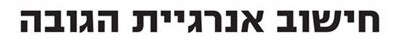 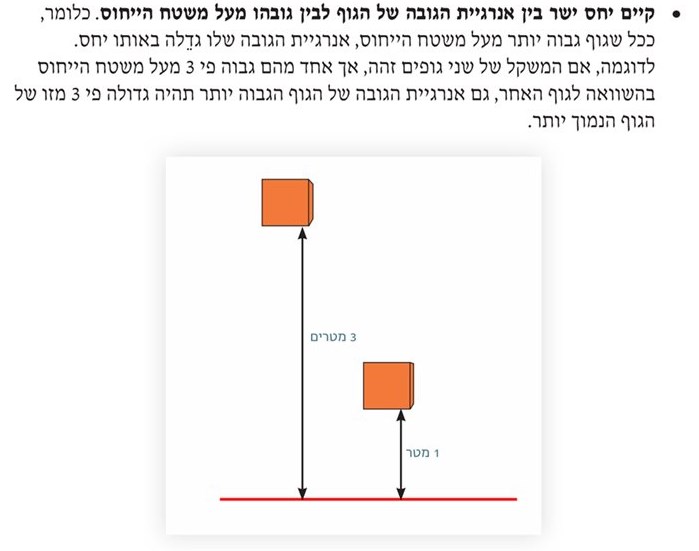 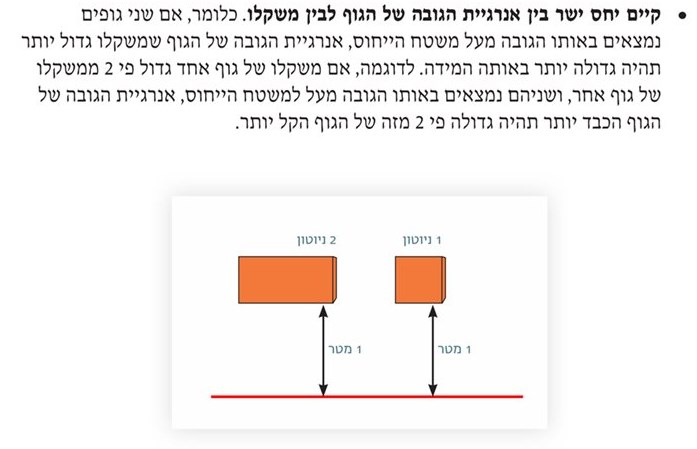 חישוב אנרגיית גובה
ג'ול – יחידת אנרגיה. שווה לאנרגיית גובה של גוף במשקל 1 ניוטון המורם בגובה 1 מטר.
כוח הכובד מראה באיזה כוח הגוף נמשך על ידי גרם שמיים
גובה מראה בכמה מטרים הגף מורם.
אנרגיית גובה = כוח הכובד X גובה
Eh = Fg. h
Eh = m. g . h
Fg = m. g
Eh = Fg. h       Eh = m . g . h
הגורמים המשפיעים על אנרגיית הגובה
מסת הגוף- ככל שמסת הגוף גדולה יותר, כך אנרגיית הגובה שלו גדולה יותר 
הגובה בו הגוף נמצא ביחס למישור הייחוס- ככל שהגוף נמצא בגובה רב יותר, כך גם אנרגיית הגובה שלו גדולה יותר
כוכב הלכת בו נמצא הגוף (למשל בירח לעומת כדור הארץ אנרגיית הגובה יותר קטנה כאשר אותו גוף נמצא באותו הגובה )
   מסה                             הגובה ביחס למישור ייחוס                       כוכב הלכת
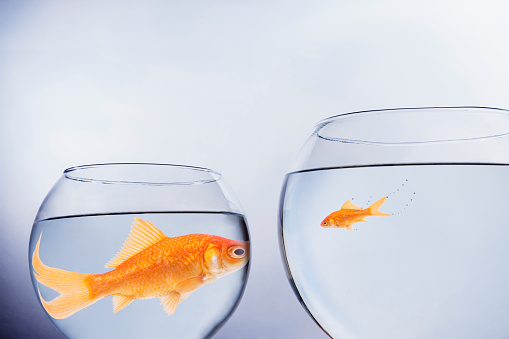 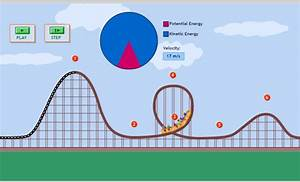 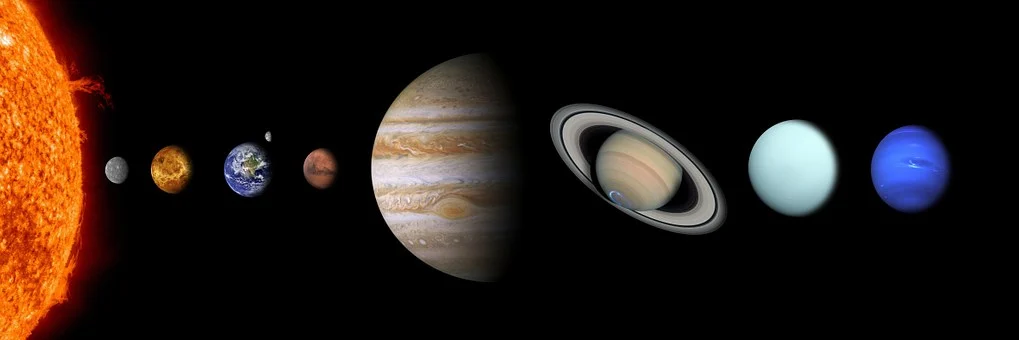 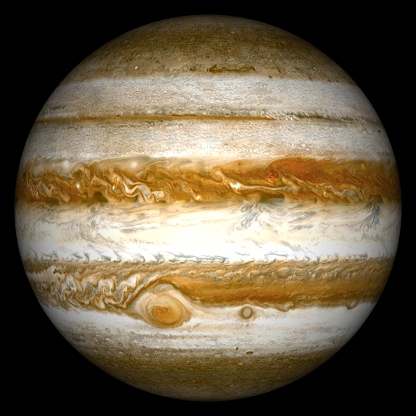 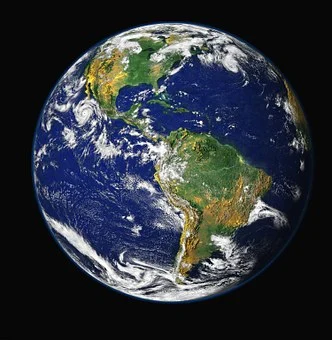 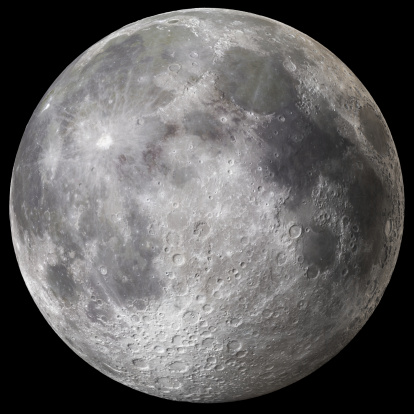 משקל
לא רק כדור הארץ מושך אל מרכזו גופים.
הירח מושך אליו גופים אך בכוח קטן מזה של כדור הארץ.
כלומר: משקל הגוף על הירח יהיה קטן מאשר משקל אותו הגוף בכדור הארץ. 
בצדק כוח המשיכה חזק יותר מאשר בכדור הארץ. 
כלומר: משקל הגוף בצדק יהיה גדול יותר מאשר משקל אותו הגוף בכדור הארץ.
צדק (יופיטר)              כדור הארץ             ירח
מערכת השמש
מה בין מסה ומשקל (השוואה )
יחידות מידה של מסה
1טון=1000 ק"ג
1 ק"ג= 1000 גרם
1 גרם= 1000 מיליגרם
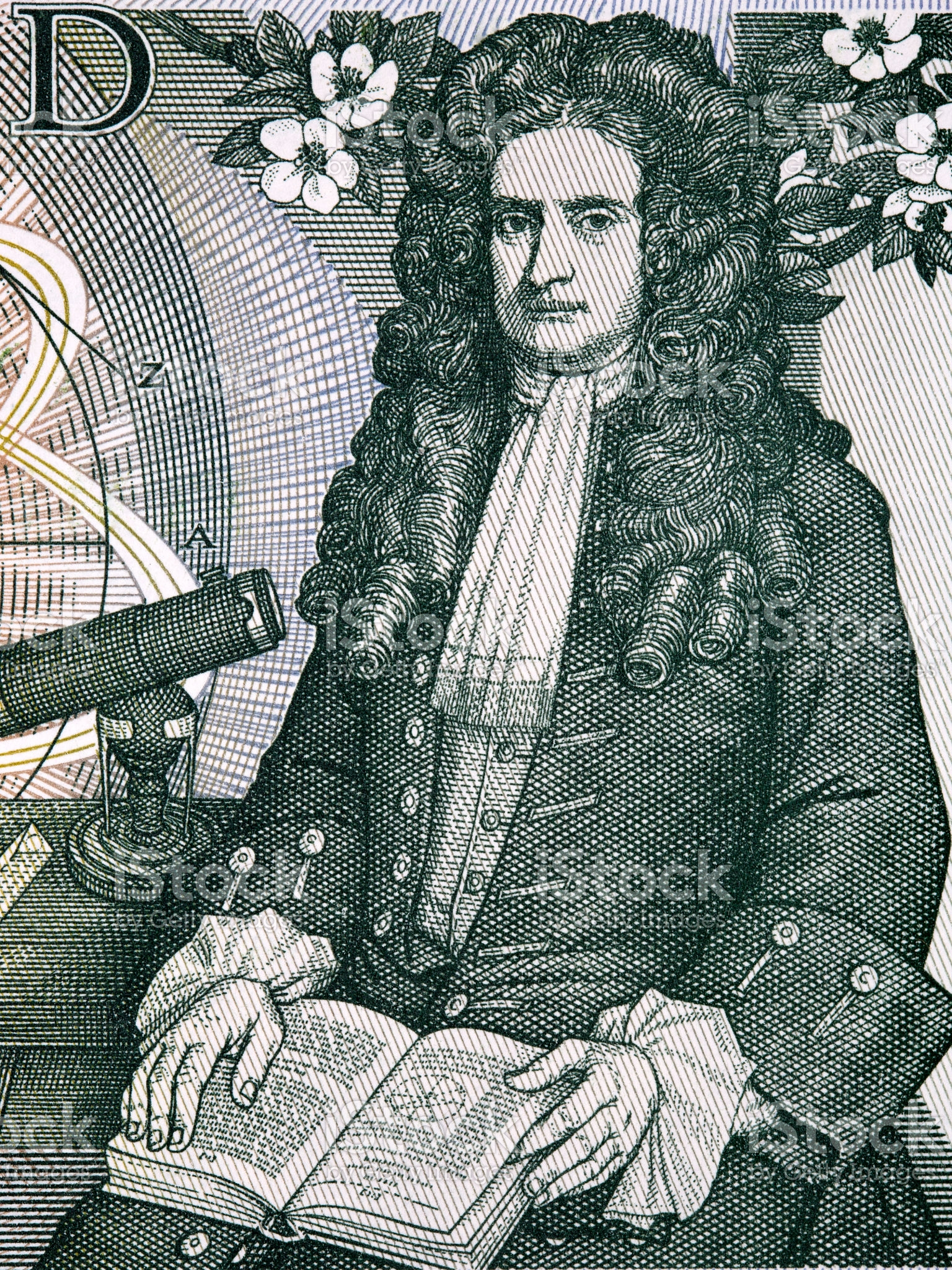 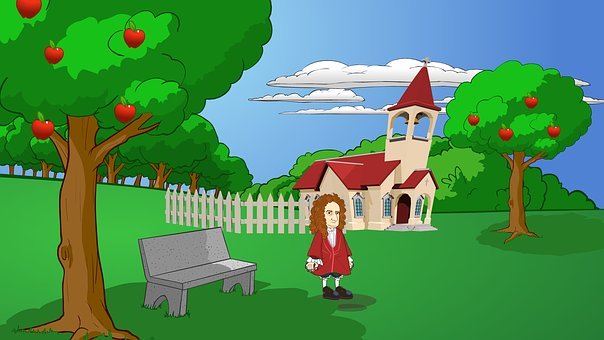 אייזק ניוטון 1642-1727
יחידת המידה ניוטון
ניוטון- המשקל של מסה בת 100 גרם על פני כדור הארץ. 
לגוף בעל מסה של 1 קילוגרם (1000 גרם) יהיה משקל של 10 ניוטון. 
במילים אחרות:                         
10 X מסה    =  המשקל על כדור הארץ
                                                  
  10 X W=m
הנוסחה לחישוב משקל
W=mg  





ניוטון לק"גg=10  (בכדור הארץ)
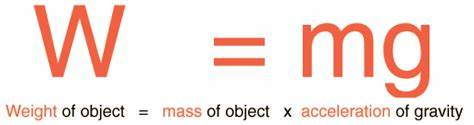 תרגול
המסה של נער היא 50 ק"ג . חשבו את משקלו על פני כדור הארץ.
ק"גm=50 
 ניוטון לק"ג g=10
W=?
W=mg
ניוטוןW=50x10= 500
נוסחאות משקל
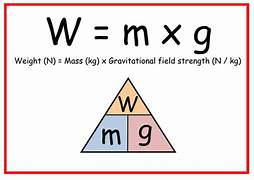 W=mgחישוב של משקל  
m=W:gחישוב של מסה  
g=W:mחישוב של עוצמת הכובד (ומציאת כוכב הלכת)
W
בכל פעם שמבקשים לחשב את אחד הגורמים נסתיר אותו בכף היד ונבצע פעולה חשבונית עם יתר הגורמים הגלויים
g
m
תרגול
משקלו של סלע בכדור הארץ הוא 2200 ניוטון . חשבו את מסת הסלע .
ניוטון W=2200
 ניוטון לק"ג g=10
m=?
m=W:g
 ק"ג m=2200:10=220
טבלת כוכבי הלכת ועוצמות הכובד
בספר הלימוד "עולם של אנרגיה" עמ' 71
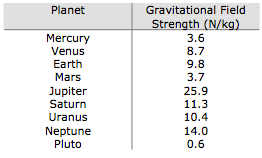 תרגול
משקלו על פני כדור הארץ של אסטרונאוט עם ציודו הוא 1200 ניוטון.
א. חשבו את משקלו על הירח
ב. חשבו את משקלו על השמש 
ג. חשבו את משקלו על פלוטו
תרגול
משקלו על פני כדור הארץ של אסטרונאוט עם ציודו הוא 1200 ניוטון.
א. חשבו את משקלו על הירח
ב. חשבו את משקלו על השמש 
ג. חשבו את משקלו על פלוטו
לסיכום ניתן לומר:
גובה הגוף X משקל הגוף = אנרגיית הגובה 
נוסחאת אנרגיית גובה : 
Eh=W•h
חשוב לדעת
Eh=W•hלמציאת כמות אנרגיית גובה     
W=Eh:hלמציאת משקל הגוף        
h=Eh:W   למציאת הגובה בו הגוף נמצא ביחס למשטח הייחוס 

באם הגובה בשאלה מופיע בסנטימטרים יש להמיר את היחידות למטרים
 
m                          cm
מכפילים ב- 100
מחלקים ב- 100
דוגמא לשאלה
חשבו את אנרגיית הגובה שיש לכל 1000 ניוטון של מים לפני שהם נופלים ממפל שגובהו 40 מטרים מעל פני הקרקע.
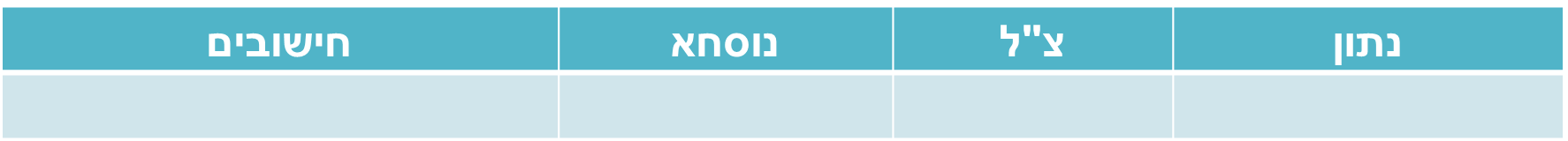 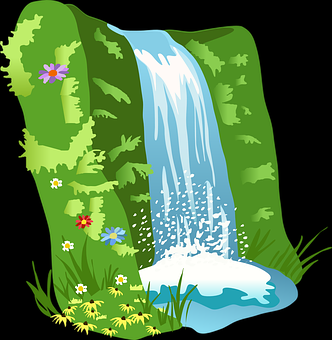 דוגמא לשאלה
חשבו את אנרגיית הגובה שיש לכל 1000 ניוטון של מים לפני שהם נופלים ממפל שגובהו 40 מטרים מעל פני הקרקע.
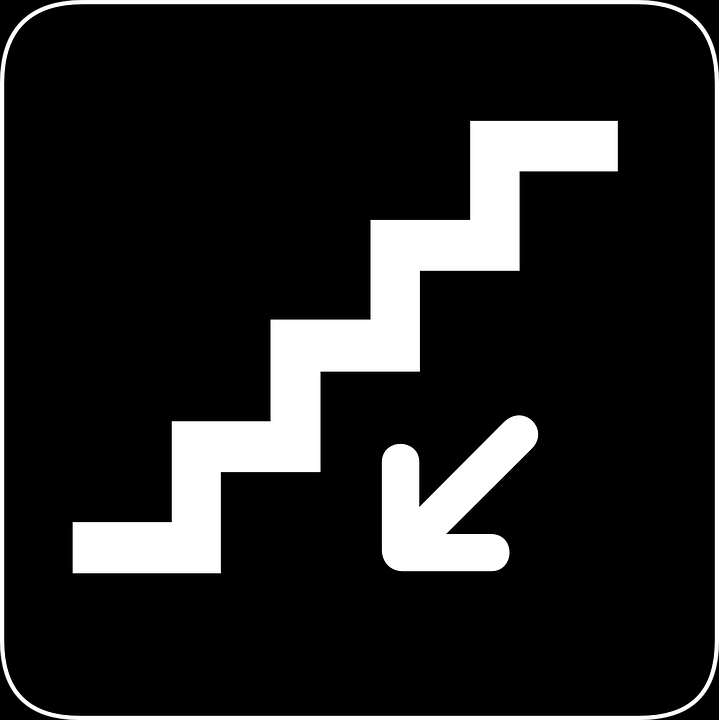 דוגמא לשאלה
משקל של ילד שיורד במדרגות הוא 300 ניוטון . הוא ירד מגובה של 30 מטרים לגובה של 20 מטרים מעל פני הקרקע. בכמה פחתה אנרגיית הגובה שלו?
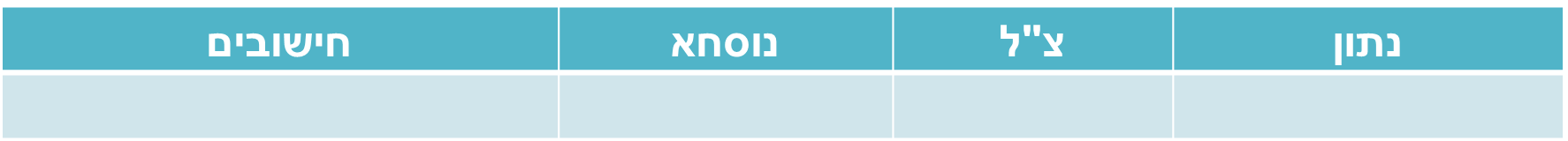 דוגמא לשאלה
משקל של ילד שיורד במדרגות הוא 300 ניוטון . הוא ירד מגובה של 30 מטרים לגובה של 20 מטרים מעל פני הקרקע. בכמה פחתה אנרגיית הגובה שלו? 
∆h- הפרש הגבהים      ∆Eh- הפרש כמות האנרגיה
דוגמא לשאלה
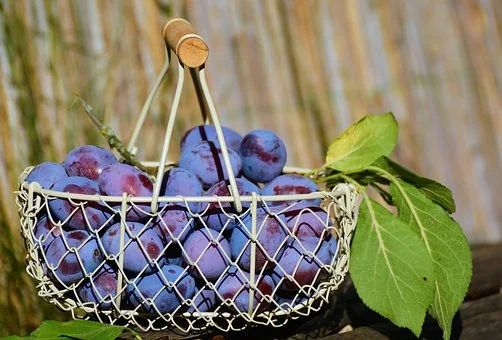 סל פירות נמצא בגובה מסוים מעל הרצפה. ניתן לשנות את גובהו ולהוסיף לו פירות או להוציא ממנו פירות בהתאם לצורך ובכך לשנות את משקלו. 
ג. פי כמה תגדל אנרגיית הגובה שלו אם יגדילו את גובהו פי 12 ויקטינו את משקלו פי 4?
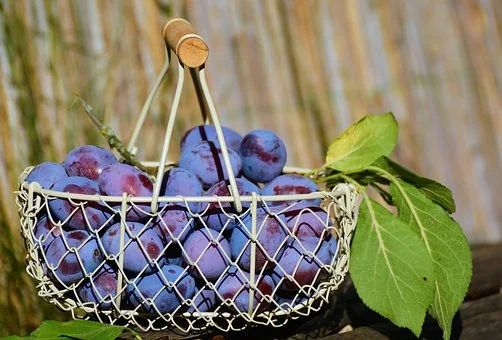 \
סל פירות נמצא בגובה מסוים מעל הרצפה. ניתן לשנות את גובהו ולהוסיף לו פירות או להוציא ממנו פירות בהתאם לצורך ובכך לשנות את משקלו. 
ג. פי כמה תגדל אנרגיית הגובה שלו אם יגדילו את גובהו פי 12 ויקטינו את משקלו פי 4? 
נגדיר שאנרגיית הגובה היא X :      Eh=X   
שלב 1: 12X   (הגדלת הגובה פי 12 הכפלנו את X ב- 12 )
שלב 2: 12X/4=3X (הקטנת המשקל פי 4 חילקנו את התוצאה הקודמת ב- 4)
אנרגיית הגובה תגדל פי 3
רמת היחוס
רמת  הייחוס
משטח הייחוס – המשטח שיחסית אליו מודדים את הגובה כשרוצים לחשב את אנרגיית הגובה
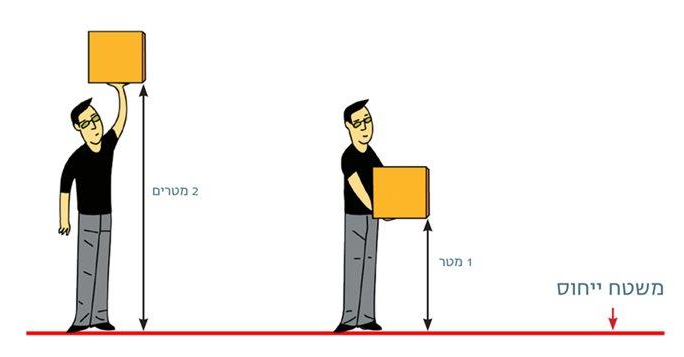 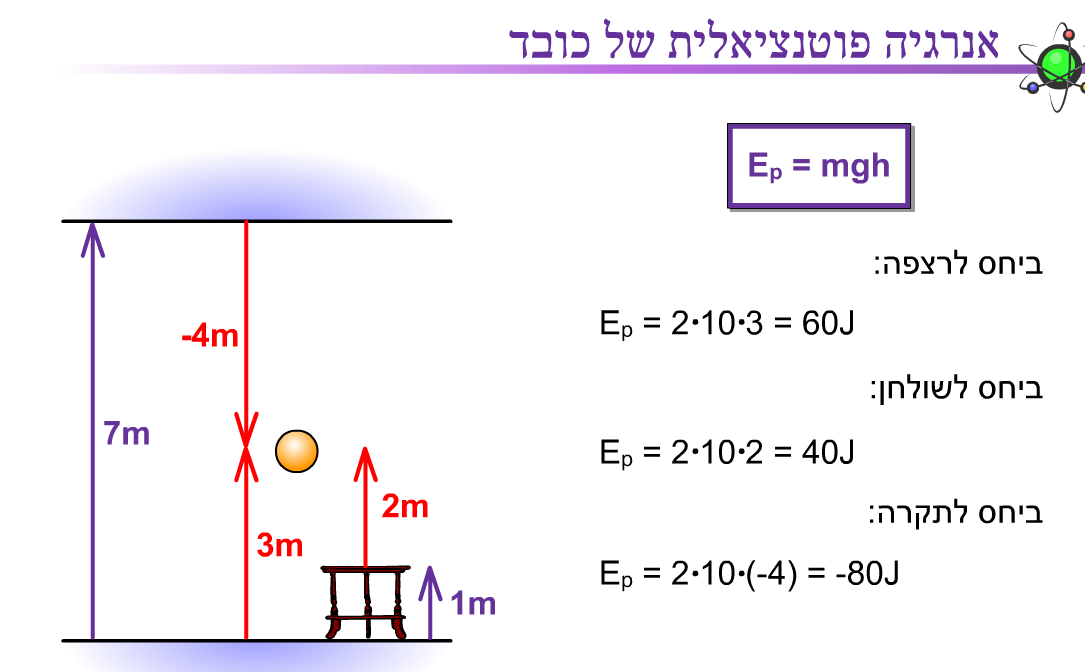 השינוי שחל באנרגיה פוטנציאלית של גוף שעובר מגובה אחד לגובה שני אינו תלוי במיקומה של רמת היחוס. לכן יא תלות של שינוי באנרגיה פוטנציאלית ברמת היחוס מאפשרת לנו לבחור את רמת היחוס במקום הנוח לנו.
כדי להימנע מוגבהים שלילים, רצוי לבחור את רמת היחוס בנקודה נמוכה ביותר של המסלול לערכו נע גוף
תרגילים
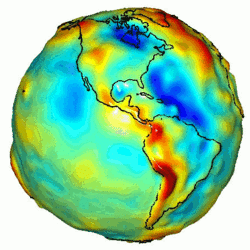 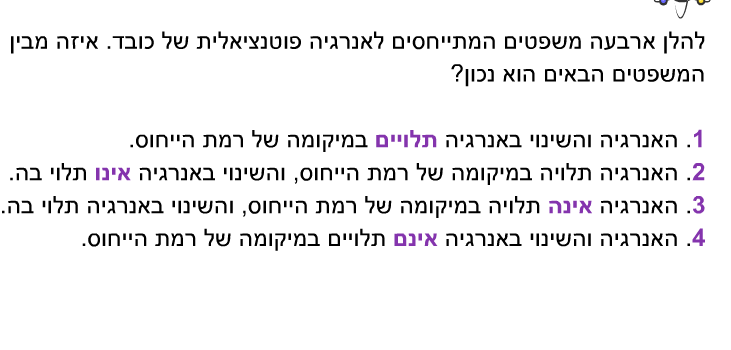 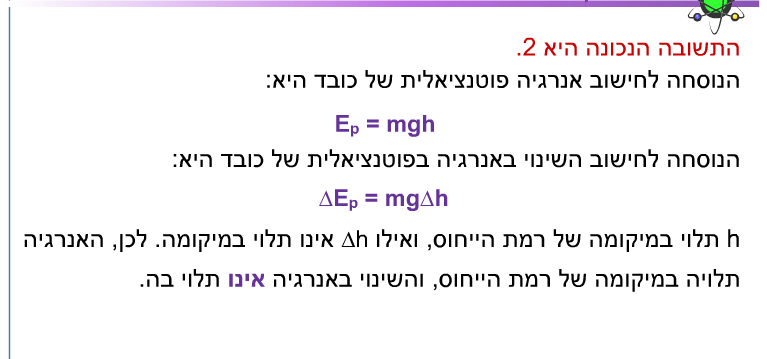 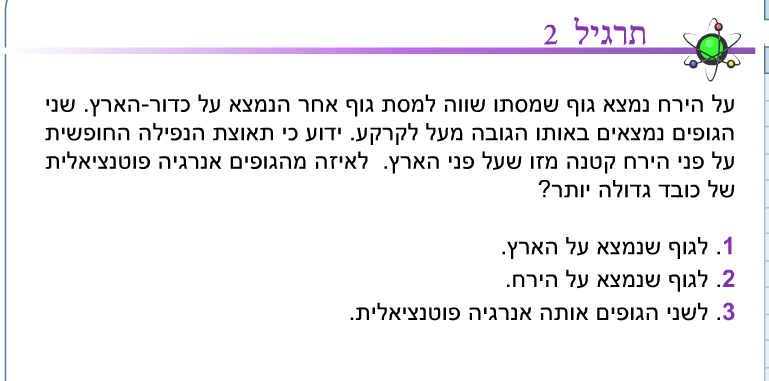 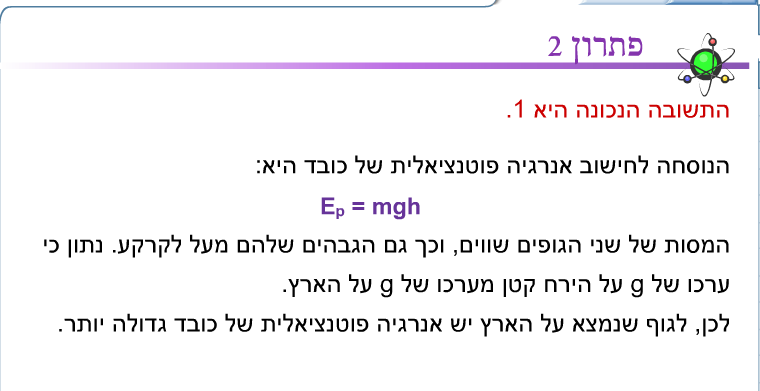 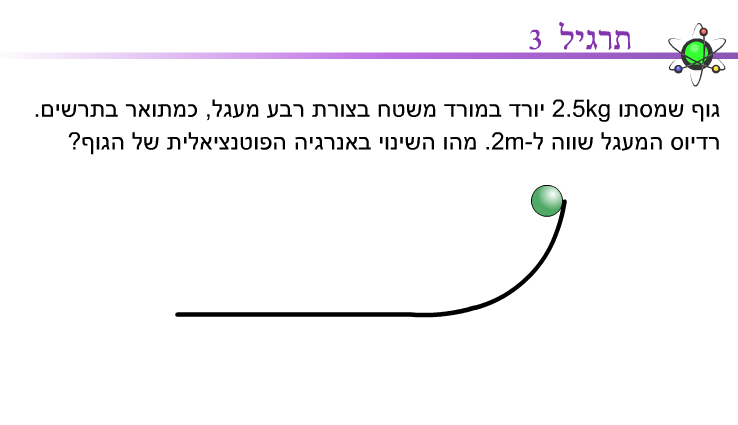 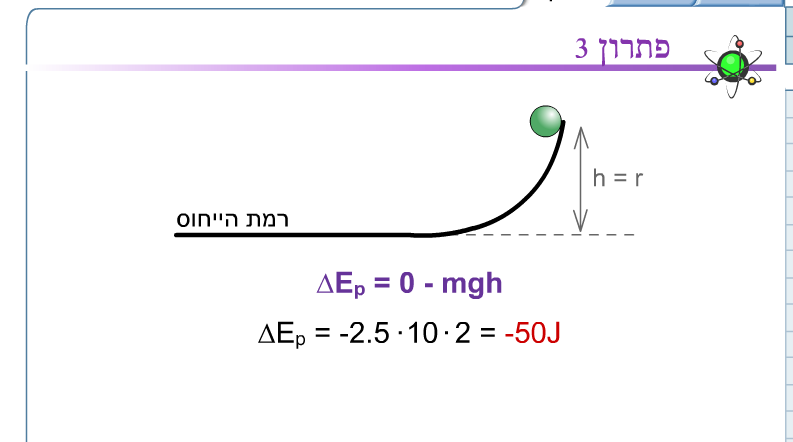